Introducing Inference with Simulation Methods; Implementation at Duke University
Kari Lock Morgan
Department of Statistical Science, Duke University
kari@stat.duke.edu 

Joint Statistical Meetings, San Diego
7/31/12
Methods of Inference
Simulation Methods (bootstrap, randomization)
 intrinsically connected to the concepts
 minimal background knowledge needed
 same procedure applies to all statistics
 no conditions to check
 Traditional Methods (normal, t-distribution)
 familiarity expected after intro stat
 Use simulation methods to introduce inference, and then teach the traditional methods as “short-cut formulas”
Topics
Introduction to Data
Collecting data
Describing data
Introduction to Inference
Confidence intervals (bootstrap)
Hypothesis tests (randomization)
Normal and t-based methods
Chi-square and ANOVA
Randomization and theoretical approaches
Regression
Sleep versus Caffeine
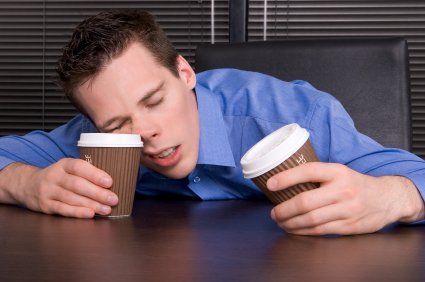 Mednick, Cai, Kanady, and Drummond (2008). “Comparing the benefits of caffeine, naps and placebo on verbal, motor and perceptual memory,” Behavioral Brain Research, 193, 79-86.
Traditional Inference
Conditions Met?
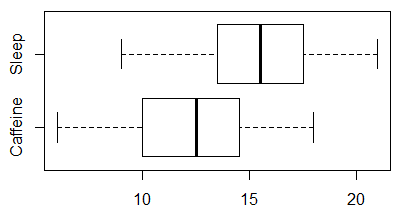 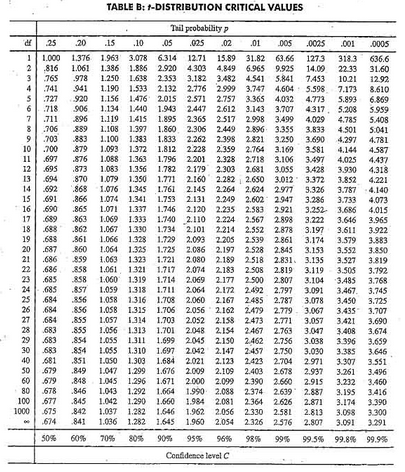 2. Which formula?
5. Which theoretical distribution?
6. df?
7. find p-value
3. Calculate numbers and plug into formula
0.025 < p-value < 0.05
> pt(2.14, 11, lower.tail=FALSE)
[1] 0.02780265
4. Plug into calculator
Simulation Inference
How extreme would a sample difference of 3 be, if there were no difference between sleep and caffeine for word recall?
What kind of differences would we observe, just by random chance?
Simulate many randomizations, assuming no difference
Calculate the p-value as the proportion of simulated randomizations that yield differences as extreme as the observed 3
Randomization Test
StatKey at www.lock5stat.com
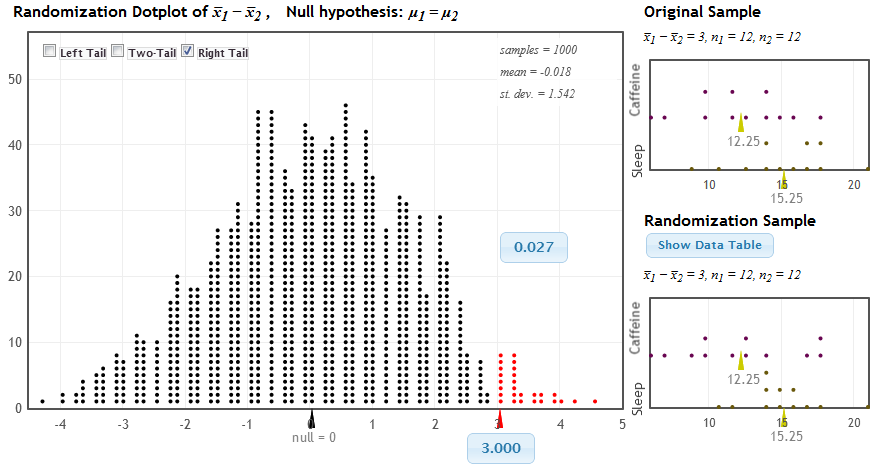 Distribution of Statistic Assuming Null is True
Proportion as extreme as observed statistic
p-value
observed statistic
Theoretical Approach
Normal and t-based inference after bootstrapping and randomization:
 Students have seen the normal distribution repeatedly – CLT easy!
 Same idea, just using formula for SE and comparing to theoretical distribution
 Can go very quickly through this!
Theoretical Approach
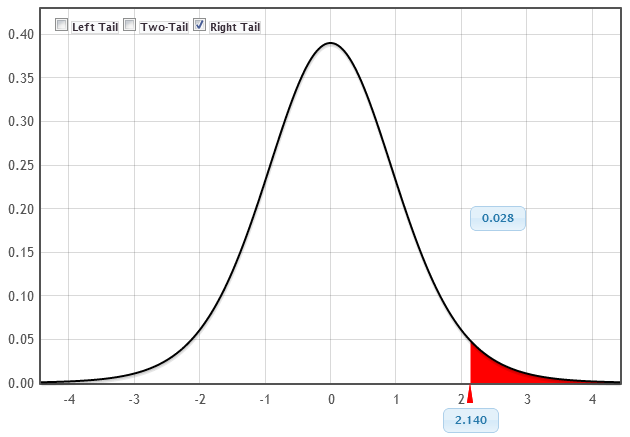 p-value
t-statistic
Chi-Square and ANOVA
Introduce new statistic - 2 or F
 Students know that these can be compared to either a randomization distribution or a theoretical distribution
 Students are comfortable using either method, and see the connection!
 If conditions are met, the randomization and theoretical distributions are the same!
Chi-Square Statistic
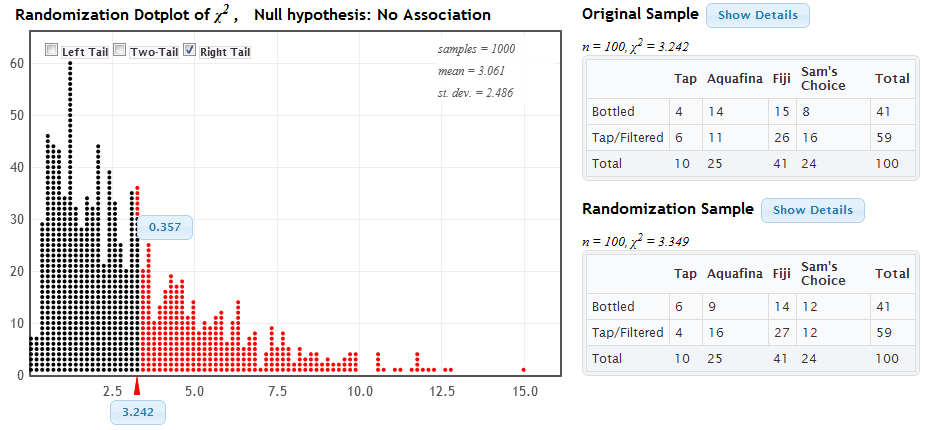 Randomization Distribution
p-value = 0.357
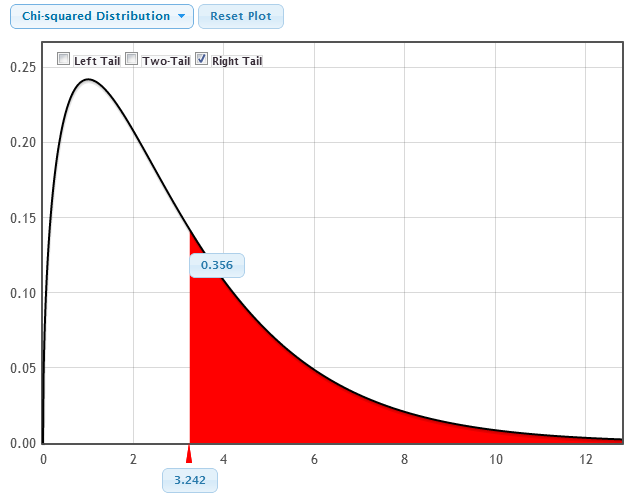 Chi-Square Distribution (3 df)
p-value = 0.356
2 statistic = 3.242
2 statistic = 3.242
Bootstrapping
From just one sample, we’d like to assess the variability of sample statistics
 Imagine the population is many, many copies of the original sample (assuming… ?)
 Sample repeatedly from this mock population, by sampling with replacement from the original sample
 What is the average human body temperature?
Bootstrap CI
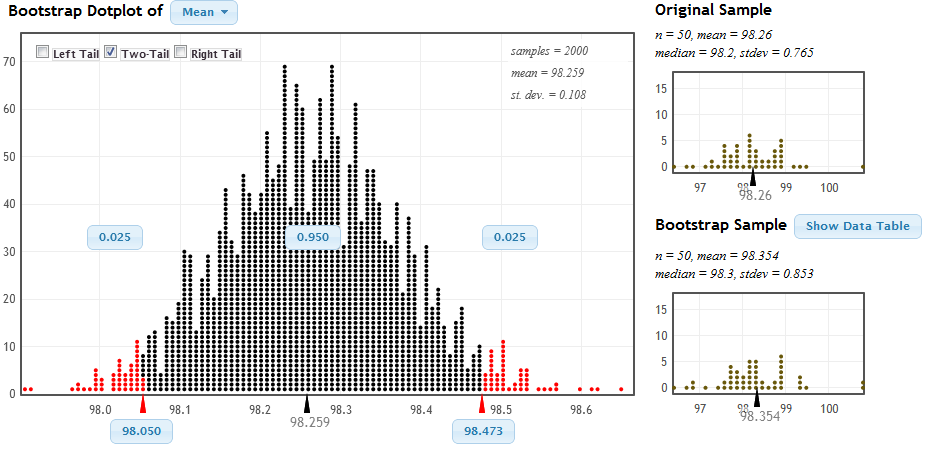 SE = 0.108
Distribution of Bootstrap Statistics
98.26  2  0.108
(98.044, 98.476)
Middle 95% of bootstrap statistics
StatKey at www.lock5stat.com
Student Preferences
Which way did you prefer to learn inference (confidence intervals and hypothesis tests)?
Student Behavior
Students were given data on the second midterm and asked to compute a confidence interval for the mean
 How they created the interval:
[Speaker Notes: They had spent 6 classes on simulation methods over a month ago and the 7 most recent classes using theoretical distributions
they had just had to use the formulas on the in-class exam the day before]
A Student Comment
" I took AP Stat in high school and I got a 5.  It was mainly all equations, and I had no idea of the theory behind any of what I was doing.Statkey and bootstrapping really made me understand the concepts I was learning, as opposed to just being able to just spit them out on an exam.”
				- one of my students
Further Information
Want more information on teaching with this approach?
www.lock5stat.com

 Questions?
kari@stat.duke.edu